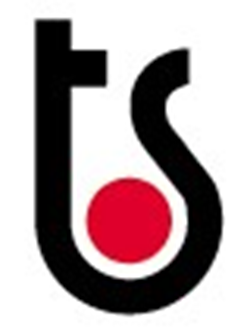 Trinidad & Tobago Laboratory Status Report
Siew Durga
Trinidad and Tobago Bureau of Standards (TTBS)
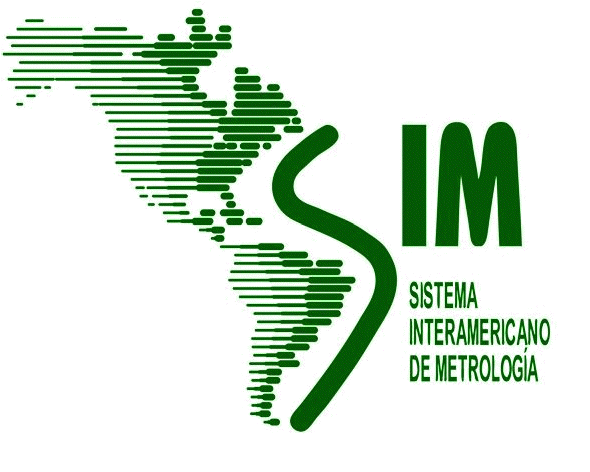 Time & Frequency Metrology Working Group - Workshop and Planning Meeting (January 27-29, 2015)
1
Outline
Brief overview of TTBS
TTBS Organizational Structure
Metrology Labs
Timeline of Events
Future Goals
Challenges
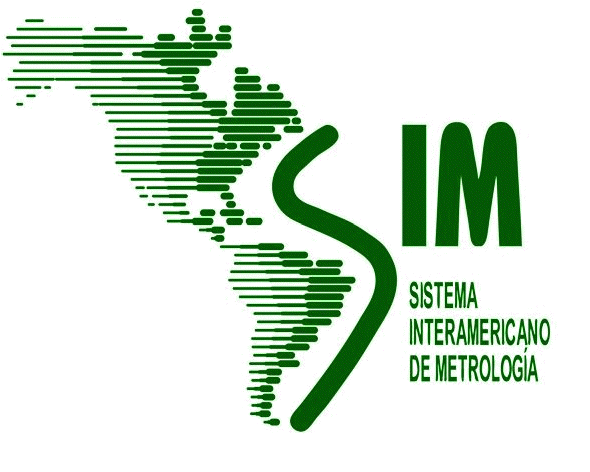 Time & Frequency Metrology Working Group - Workshop and Planning Meeting (January 27-29, 2015)
2
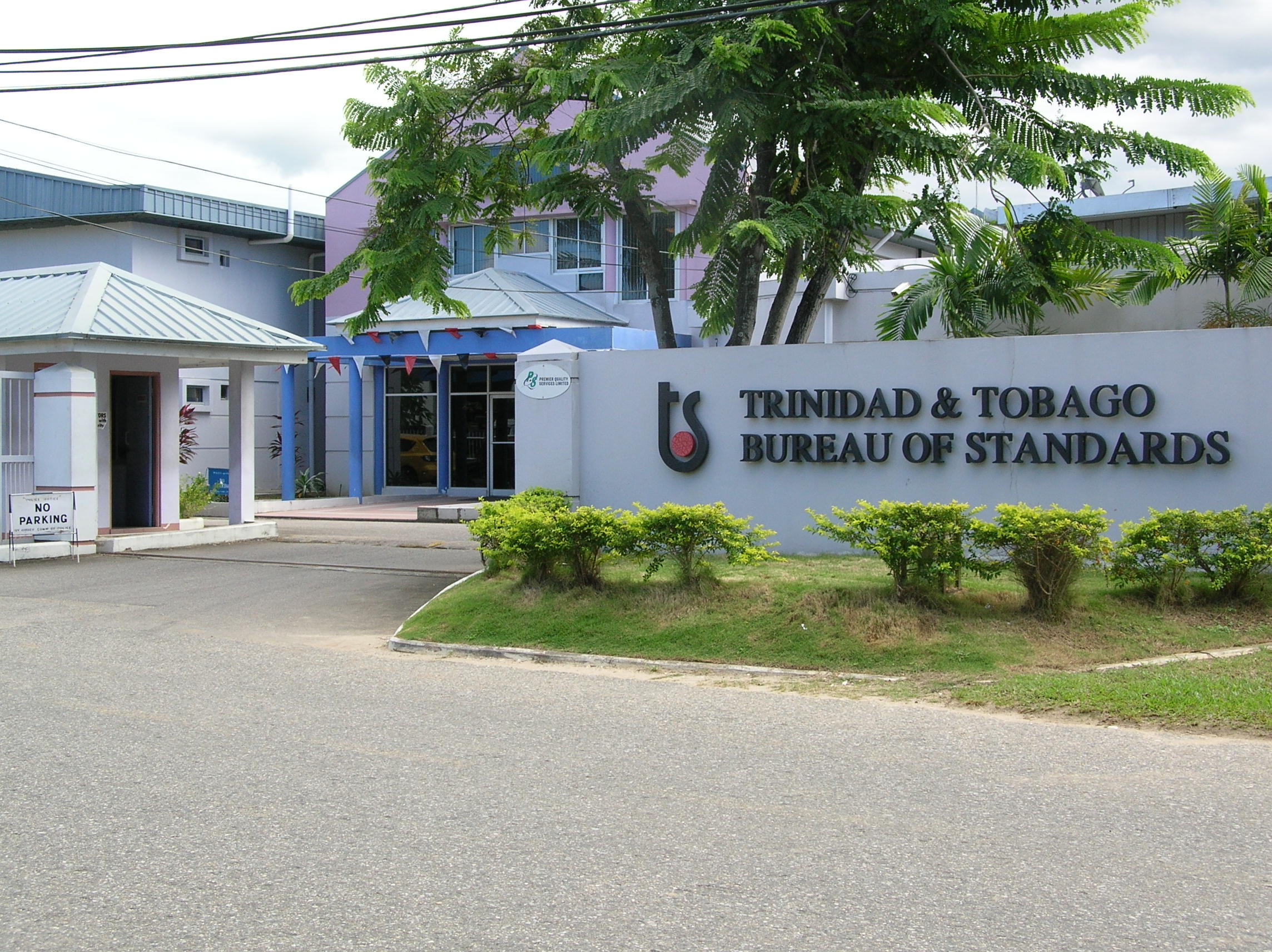 TTBS
TTBS is a corporate body established on July 8th, 1974.
Governed by the authority of the Standards Act No. 18 of 1997.
Operates under the aegis of the Ministry of Trade, Industry and Investment.
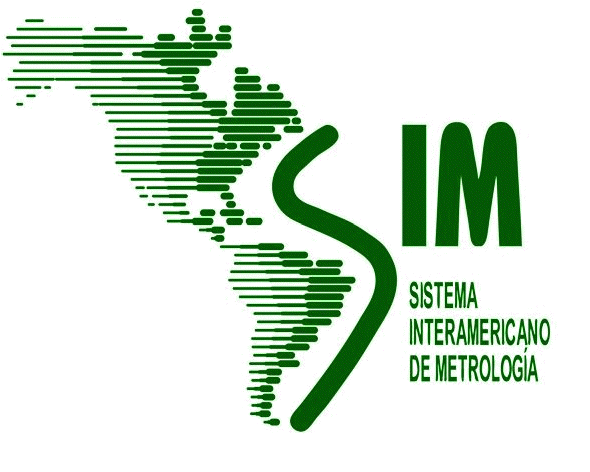 Time & Frequency Metrology Working Group - Workshop and Planning Meeting (January 27-29, 2015)
3
[Speaker Notes: Who we are
The Trinidad & Tobago Bureau of Standards (TTBS) is a corporate body established on July 8th, 1974 and now governed by the authority of the Standards Act No. 18 of 1997. TTBS operates under the aegis of the Ministry of Trade, Industry and Investment. It has a statutory responsibility for the quality of goods and services, which are subject to trade in the Republic of Trinidad & Tobago, except food, drugs, cosmetics.
 
What we do
The primary role of TTBS is to develop, promote and enforce standards in order to improve the quality and performance of goods produced or used in the Republic of Trinidad and Tobago. To ensure industrial efficiency and development; promote public and industrial welfare, health and safety; and protect the environment.
TTBS’ mandate includes all goods except food, drugs, cosmetics, medical devices, pesticides and agricultural produce.]
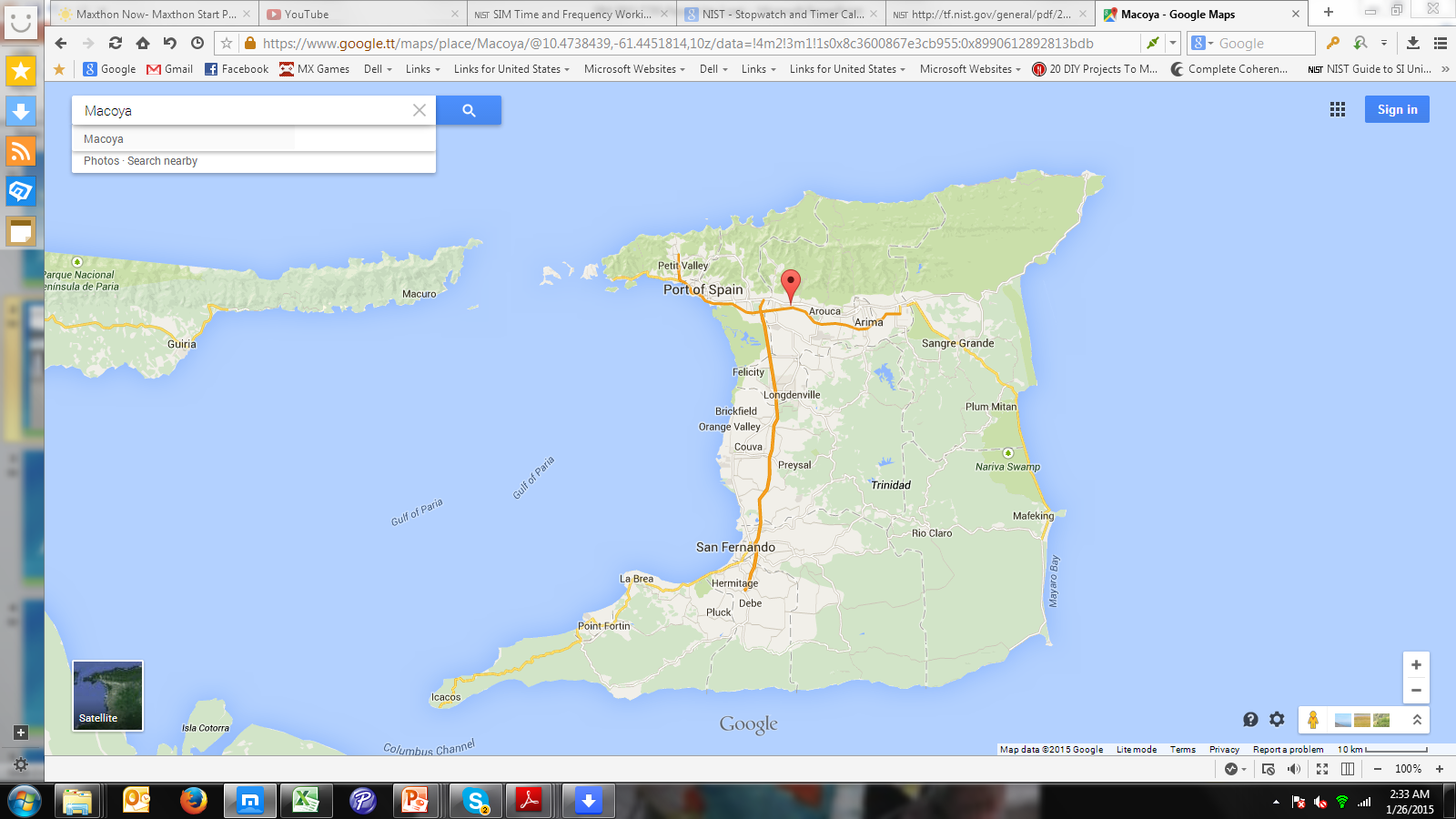 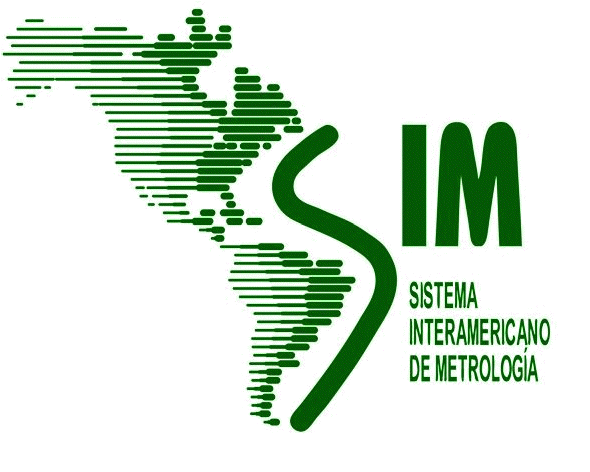 Time & Frequency Metrology Working Group - Workshop and Planning Meeting (January 27-29, 2015)
4
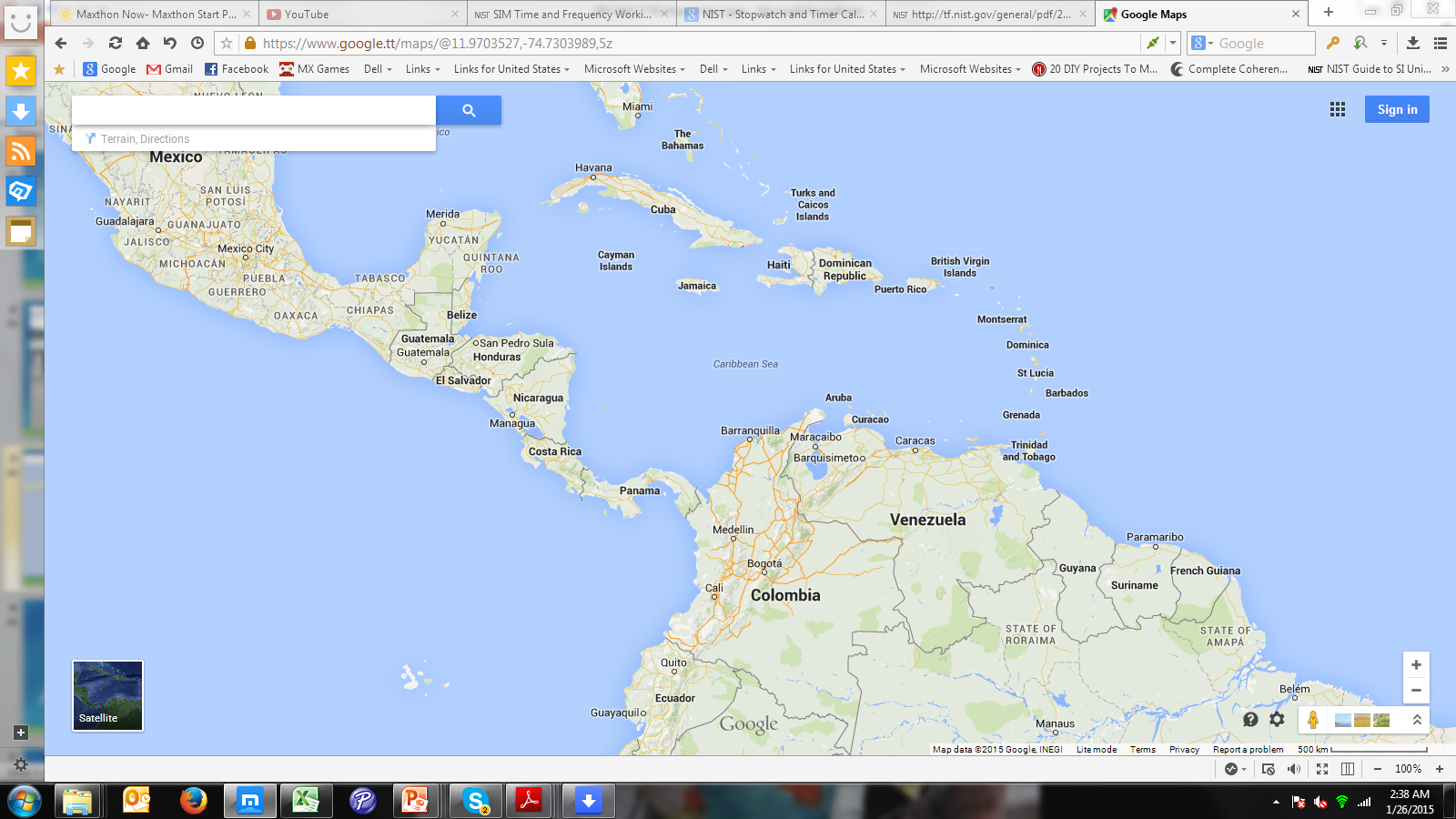 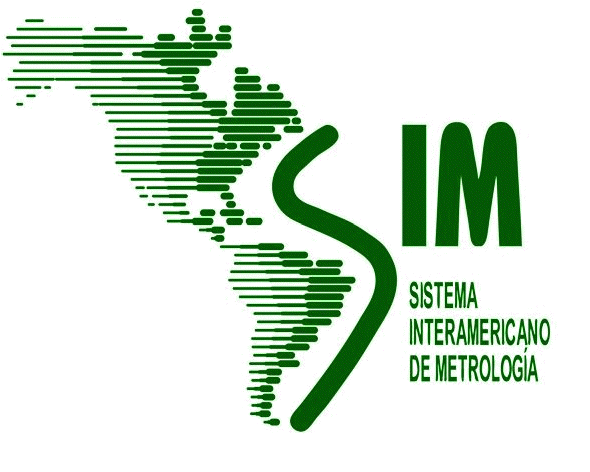 Time & Frequency Metrology Working Group - Workshop and Planning Meeting (January 27-29, 2015)
5
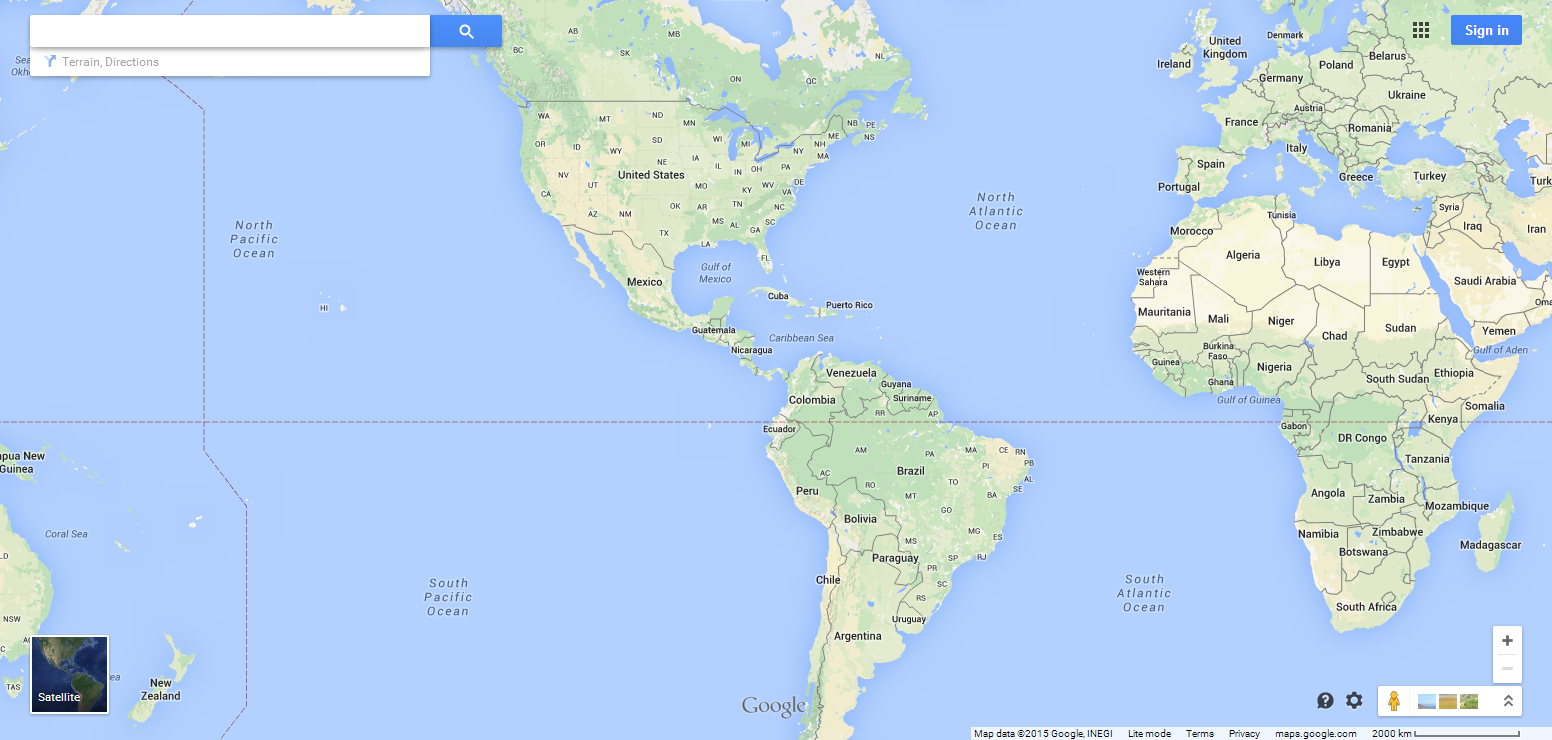 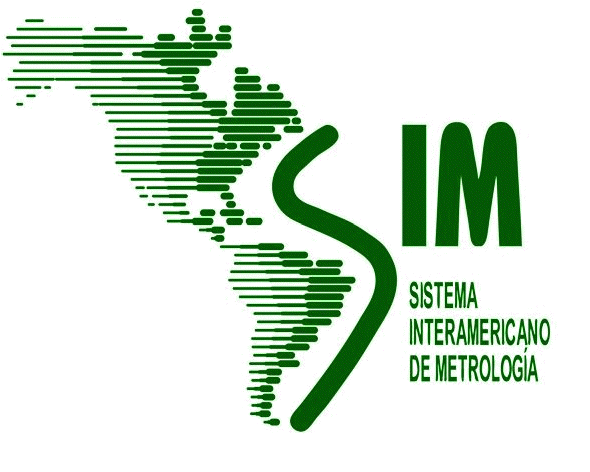 Time & Frequency Metrology Working Group - Workshop and Planning Meeting (January 27-29, 2015)
6
TTBS Organizational Chart(Technical Divisions/Strategic Business Units)
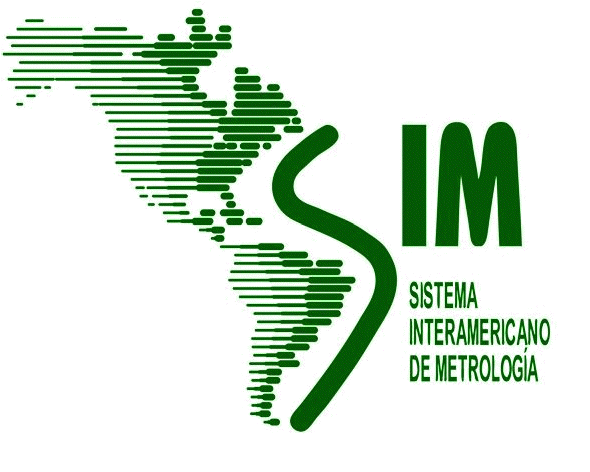 Time & Frequency Metrology Working Group - Workshop and Planning Meeting (January 27-29, 2015)
7
TTBS Organizational Chart(Support Units)
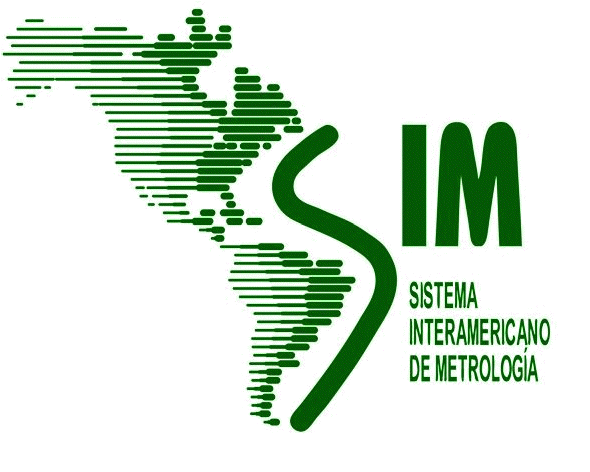 Time & Frequency Metrology Working Group - Workshop and Planning Meeting (January 27-29, 2015)
8
Metrology Division
Electrical 
Time & Frequency
Mass
Dimension
Pressure
Torque
Volume
Density
Temperature
Humidity
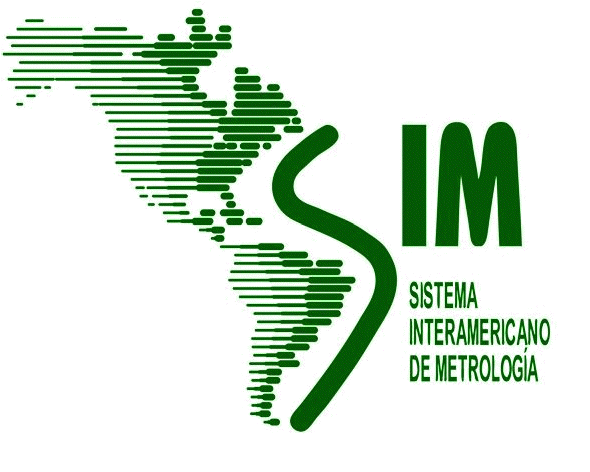 Time & Frequency Metrology Working Group - Workshop and Planning Meeting (January 27-29, 2015)
9
Timeline of Events
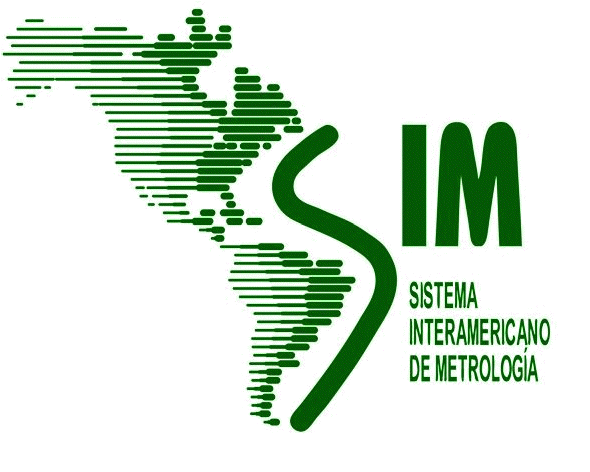 Time & Frequency Metrology Working Group - Workshop and Planning Meeting (January 27-29, 2015)
10
TTBS Time Measurement System
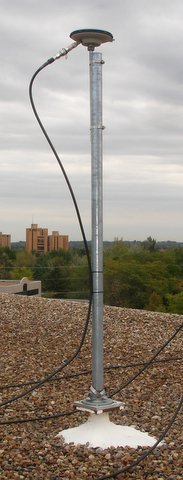 GPS Antenna
SIM Common-View System
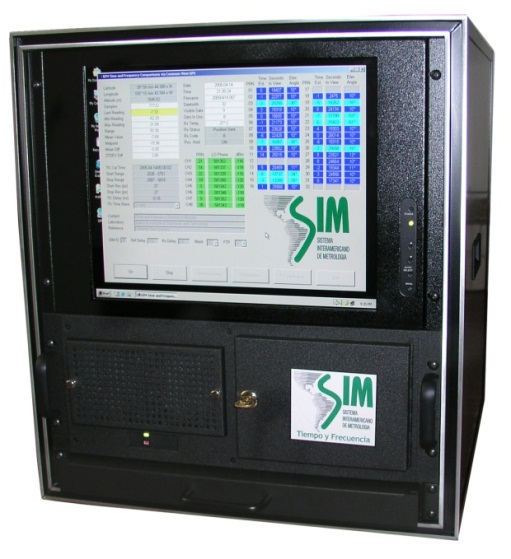 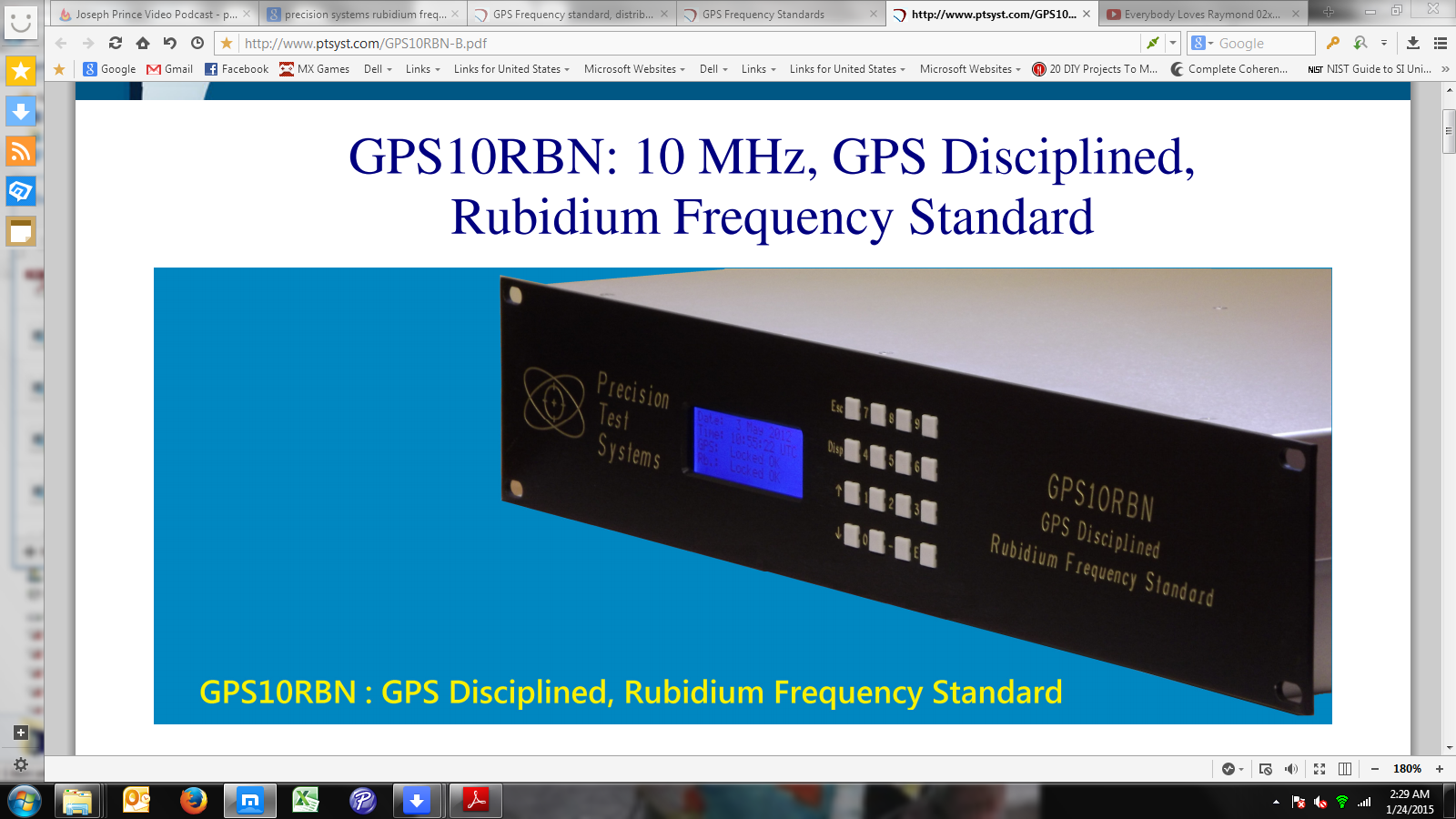 Internet
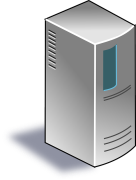 NIST
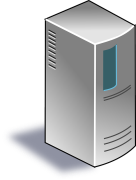 NRC
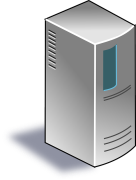 CENAM
SIM TIME NETWORK
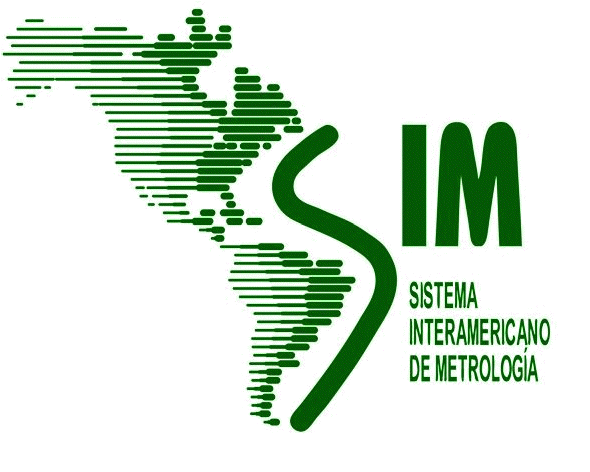 Time & Frequency Metrology Working Group - Workshop and Planning Meeting (January 27-29, 2015)
11
[Speaker Notes: Precision Systems GPS10RBN – GPS Disciplined Rubidium Frequency Standard
Precision Systems GPS10RBN-16 – BCD Time Output Extender (BCD Timer)
SIM Common-View Monitor
End Run Technologies Meridian Precision GPS TimeBase]
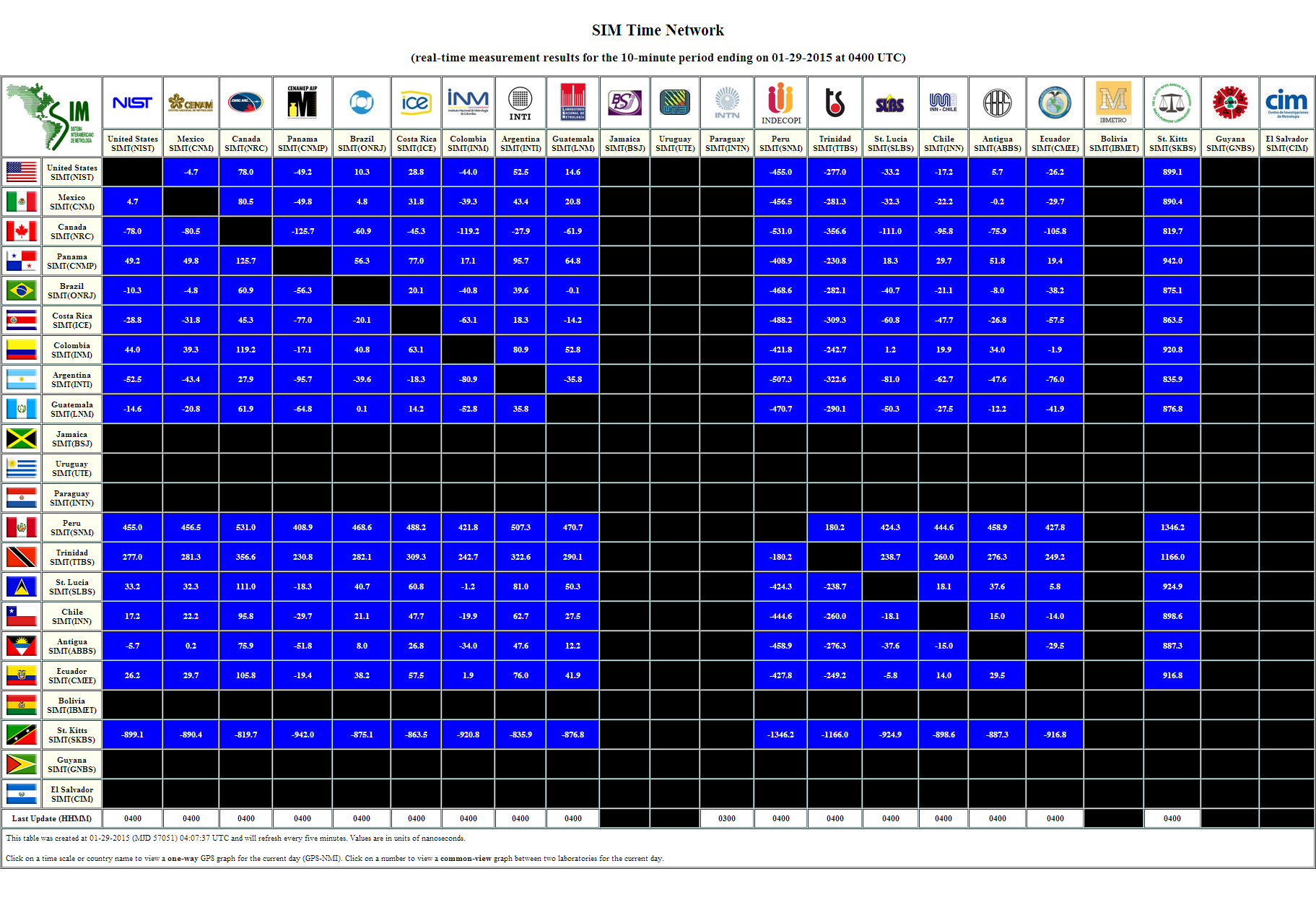 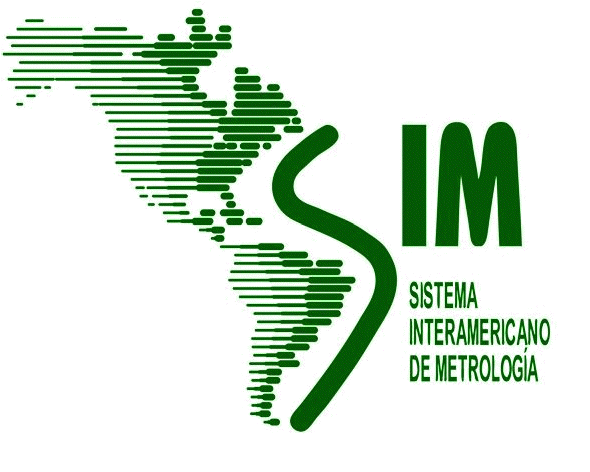 Time & Frequency Metrology Working Group - Workshop and Planning Meeting (January 27-29, 2015)
12
Dissemination of Time (via NTP on TTBS LAN)
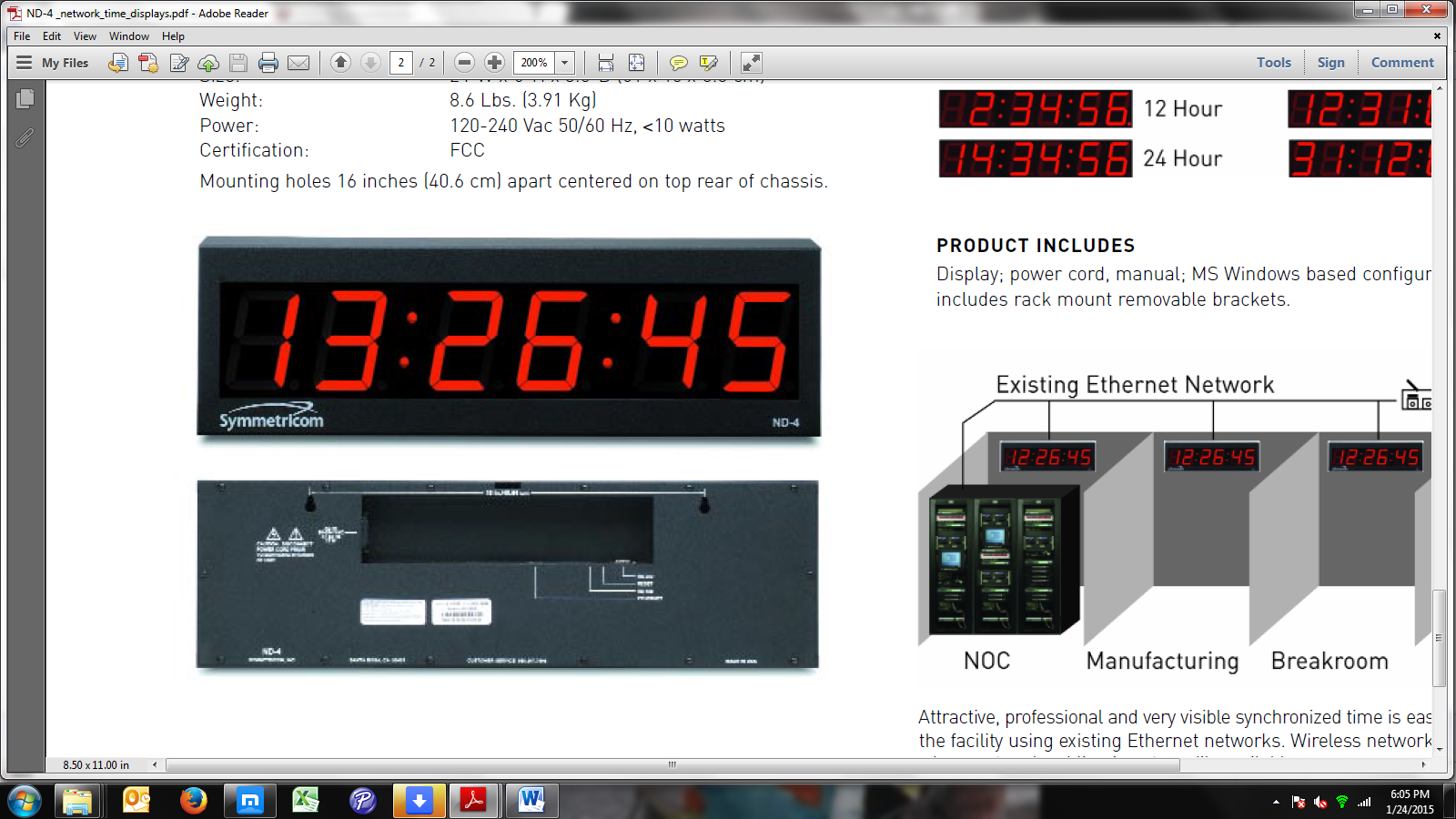 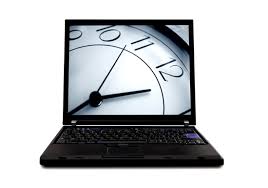 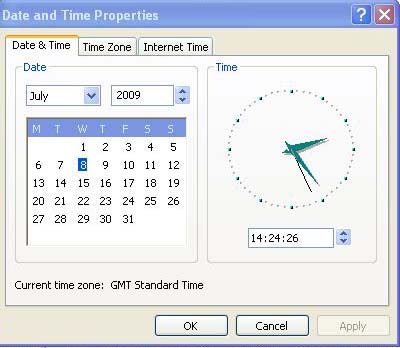 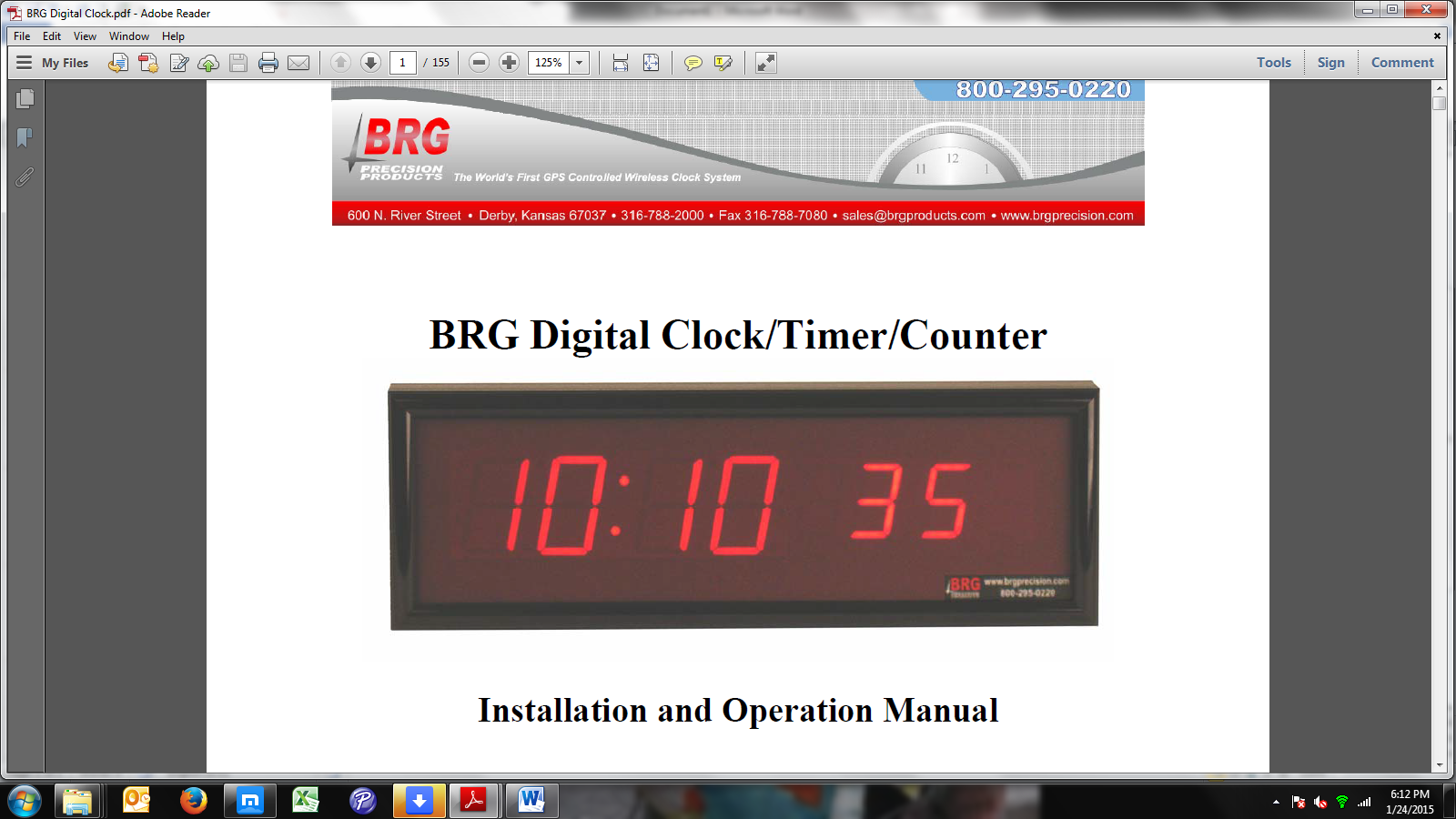 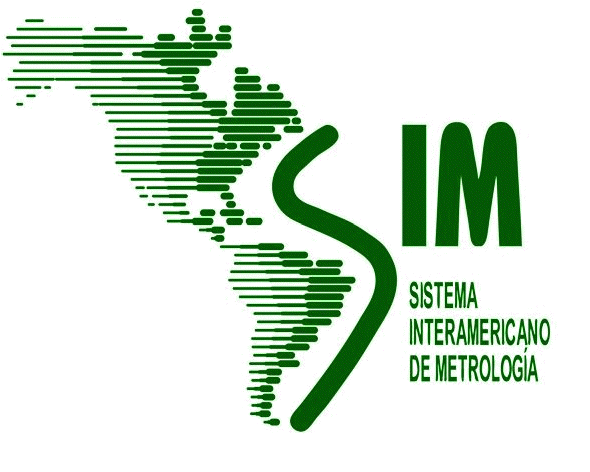 Time & Frequency Metrology Working Group - Workshop and Planning Meeting (January 27-29, 2015)
13
Calibration of Stopwatches and Timers
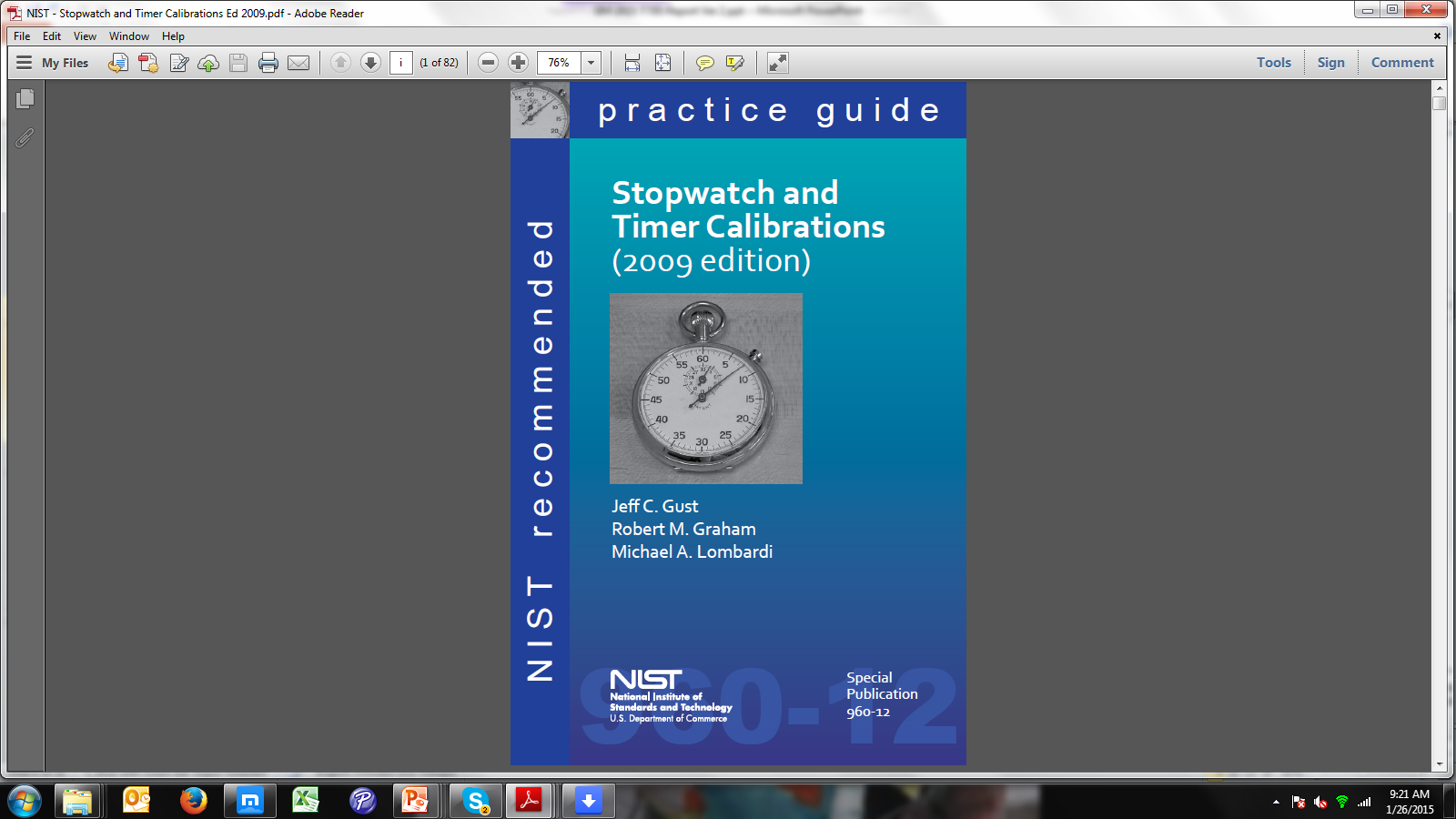 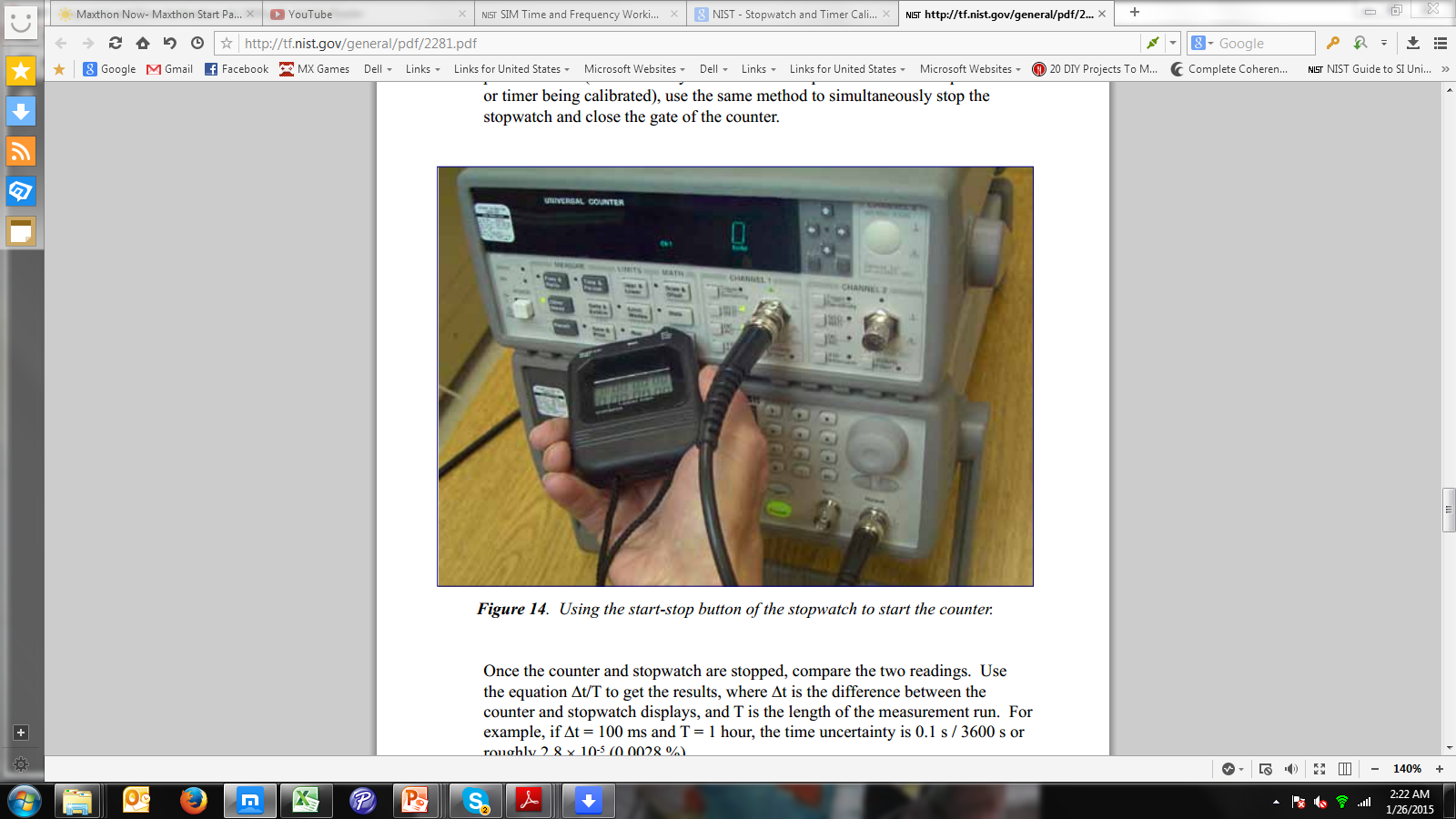 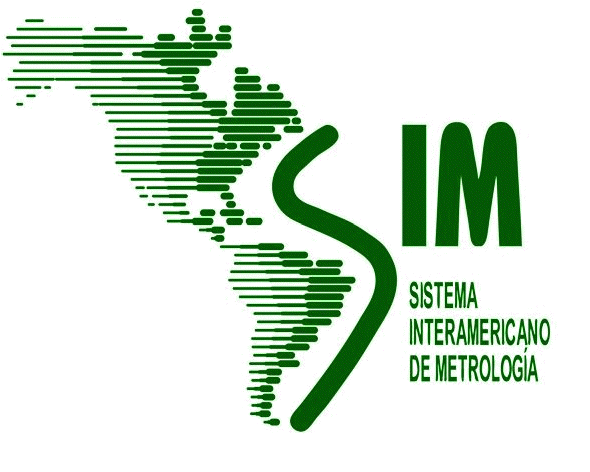 Time & Frequency Metrology Working Group - Workshop and Planning Meeting (January 27-29, 2015)
14
[Speaker Notes: SIM Laboratory Inter-comparison of Stopwatches 2010/2011
Totalize Method used]
Future Goals
Design a system with redundancy
Disseminate time to T&T public
TV Stations/Radio Stations
Financial Institutions
Telecommunication Companies
Government Institutions
General Public
Internet Time (Web Clock)
Contribute to Coordinated Universal Time (UTC)
Official/Legal Timekeeper for T&T
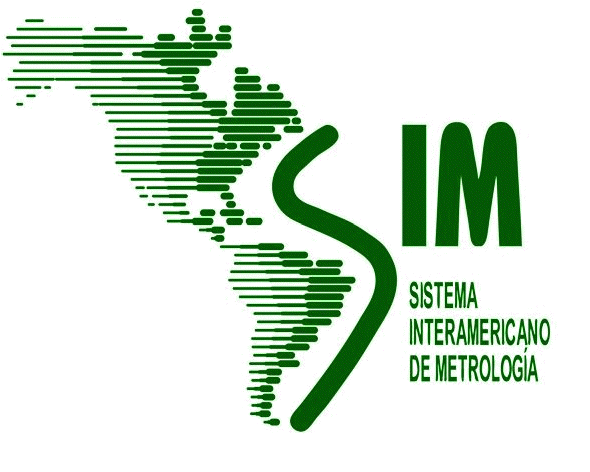 Time & Frequency Metrology Working Group - Workshop and Planning Meeting (January 27-29, 2015)
15
Challenges
Proclamation of Metrology Act
Act passed in Parliament since 2004

Procurement of Equipment Resources
Availability of funding from Government
Lengthy process
Option – Donation/External Funding

Trained and Competent Staff
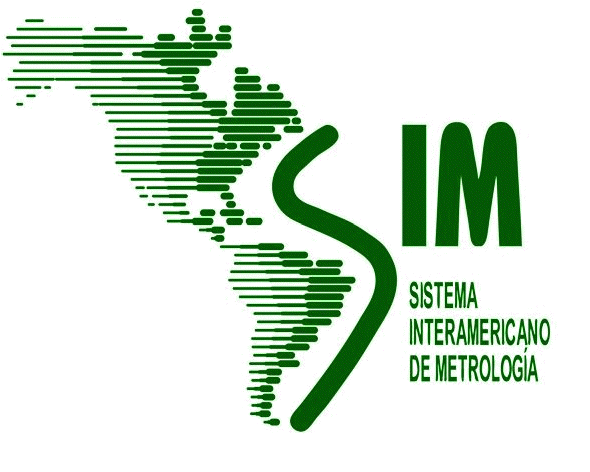 Time & Frequency Metrology Working Group - Workshop and Planning Meeting (January 27-29, 2015)
16
Questions?
Trinidad and Tobago Bureau of Standards 
1-2 Century Drive 
Trincity Industrial Estate 
Macoya , Tunapuna
Trinidad and Tobago , W.I 
Tel: (868) 662-8827 , Fax: (868) 663-4335 
Email: Siew.Durga@ttbs.org.tt
Website: www.ttbs.org.tt
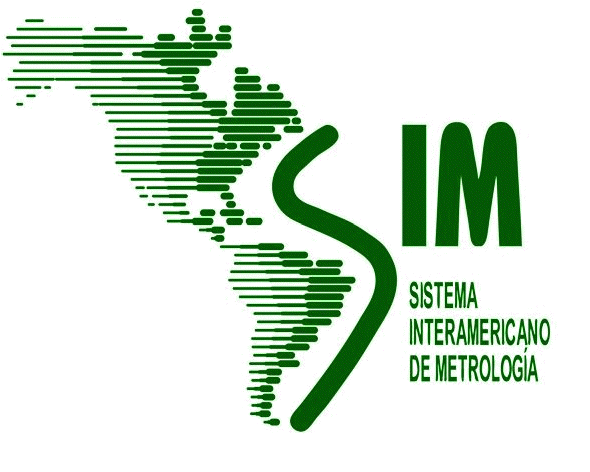 Time & Frequency Metrology Working Group - Workshop and Planning Meeting (January 27-29, 2015)
17